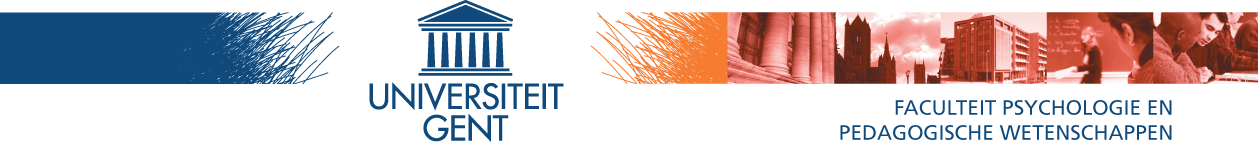 Clock Reading: an Underestimated Topic in Children with Mathematics Difficulties

Elise Burny, Martin Valcke & Annemie Desoete
Ghent University, Department of Educational Studies, H. Dunantlaan 2, 9000 Gent
Theoretical framework
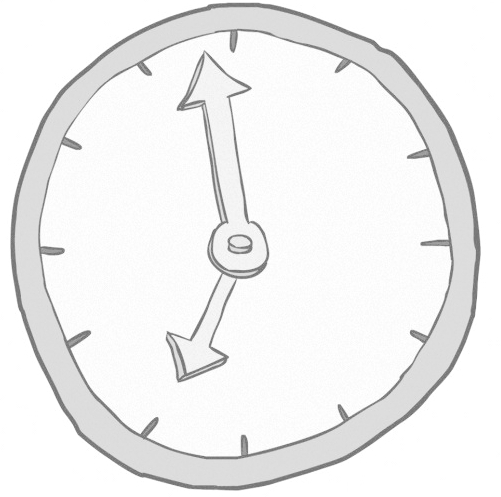 Clock reading tasks are likely to be difficult for children with MD
Methods
Clock reading skills of 154 children with MD (age   6-12) were compared to those of 571 average avchieving peers
Children with MD= below pc25 on math test + at least average IQ
Testing by means of paper and pencil tests for clock reading and mathematics (LVS)
Results
Discussion
Children with MD struggle 5-min and 1-min clock times on analog and digital clocks

	demand combination of retrieval + procedural strategies (Siegler & McGilly, 1989)

		                   FACTS             PROCEDURES
				
				     e.g., misounting
		                            e.g., misinterpretation of numbers

Teaching clock reading skills -> focus on meaning of numbers (e.g., link with number line) and counting strategies (e.g., counting forward and backward)
multiple errors
B/09031/02